Data Processing and Visualization for CMR
Rashed Karim, Msc PhD
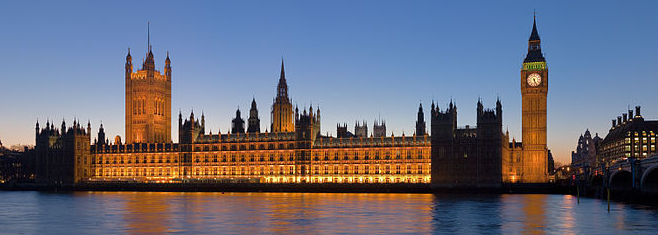 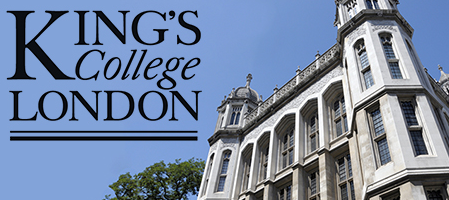 Outline
Data processing – Late enhancement CMR 
 Clinical application 1
 Data visualization – Left atrium 
 Clinical application 2
 Image database for data processing
Late enhancement CMR Processing
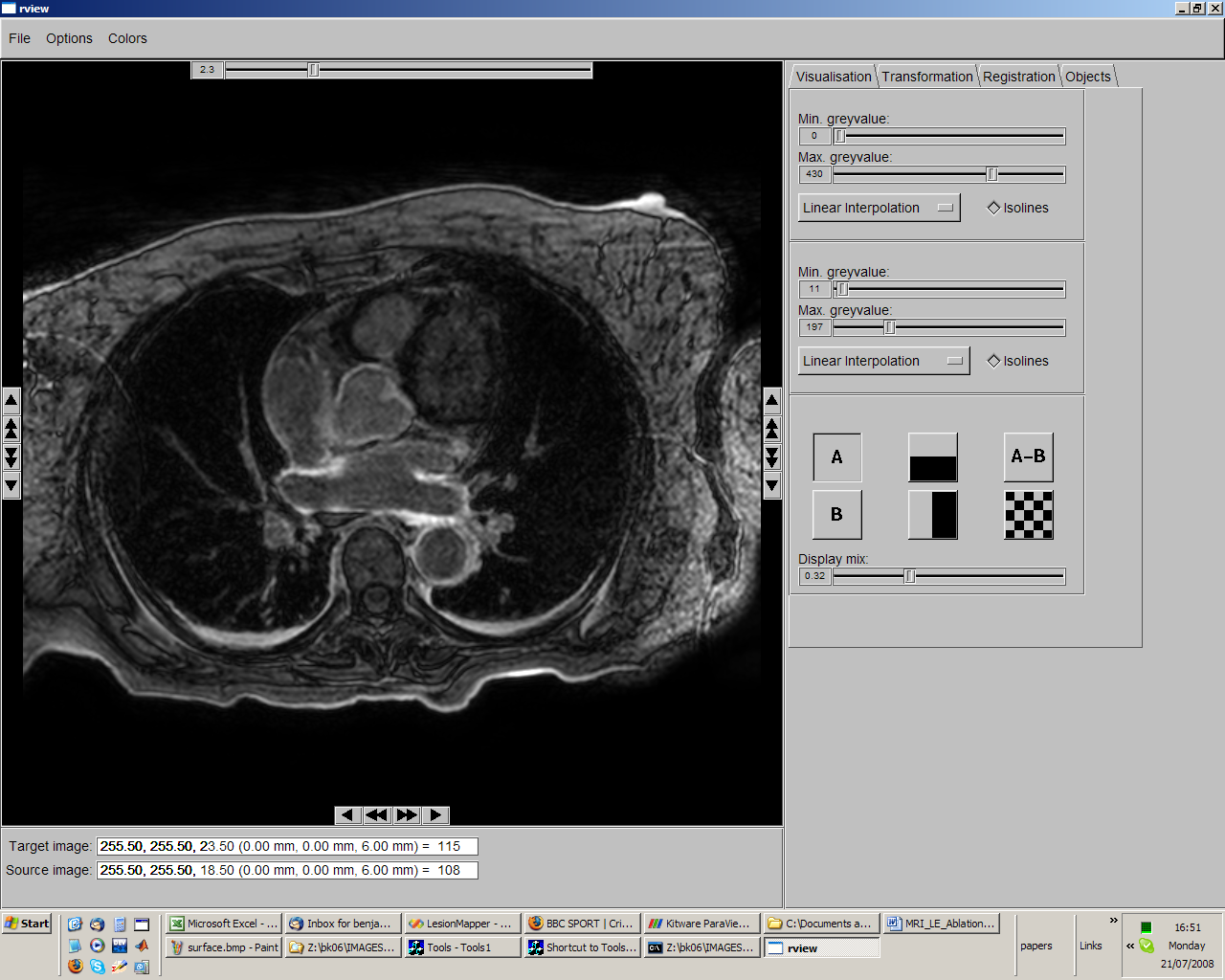 Registration
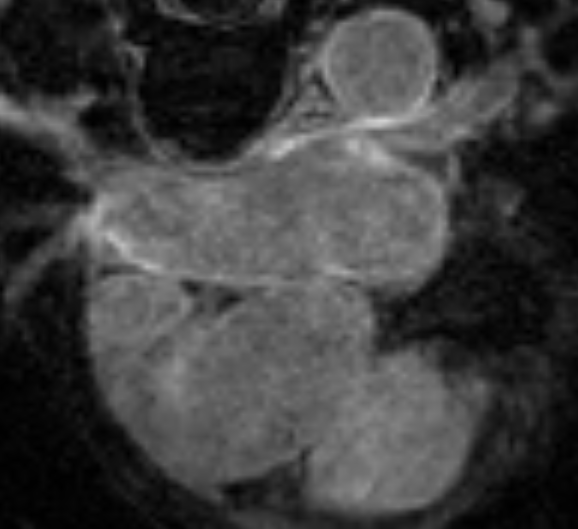 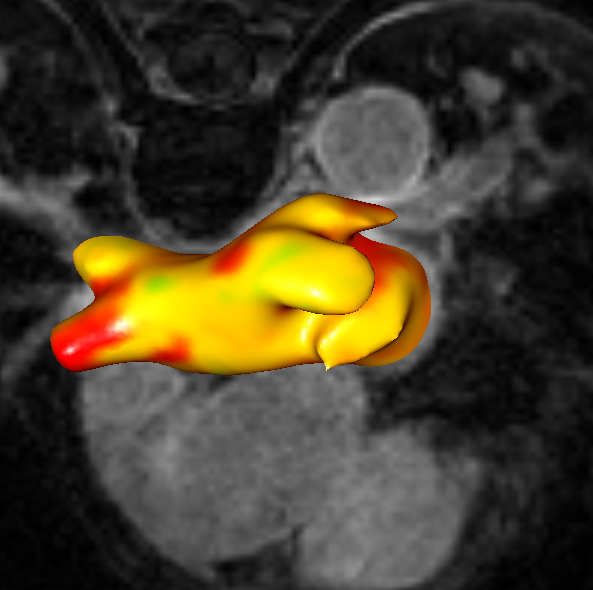 References: 
1. Knowles B, Caulfield D, Cooklin M et al., 3-D visualization of acute RF ablation lesions using MRI for the simultaneous determination of the patterns of necrosis and edema, IEEE Transactions Biomedical Engineering, 2010
Late enhancement CMR Processing
Scar
Scar training
Examples of scar intensity distributions
Training images
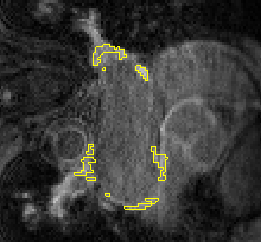 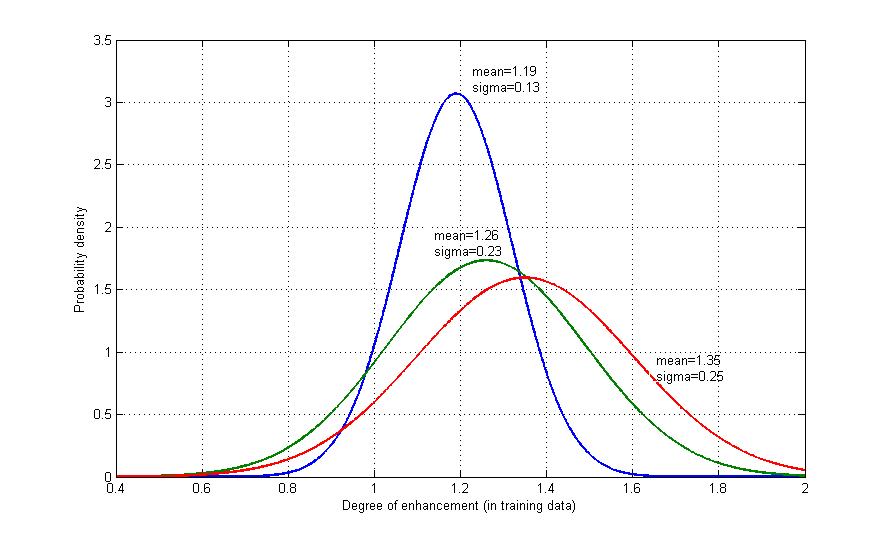 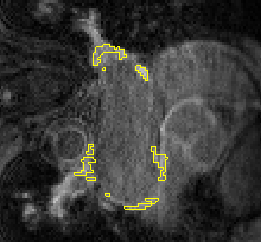 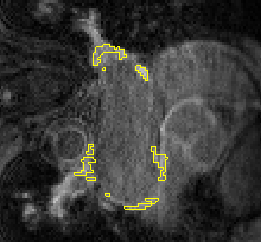 P1
P2
P3
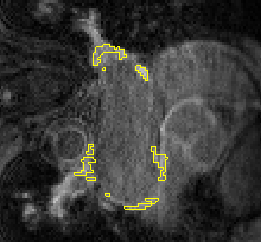 Non-scar
Non-scar tissue model
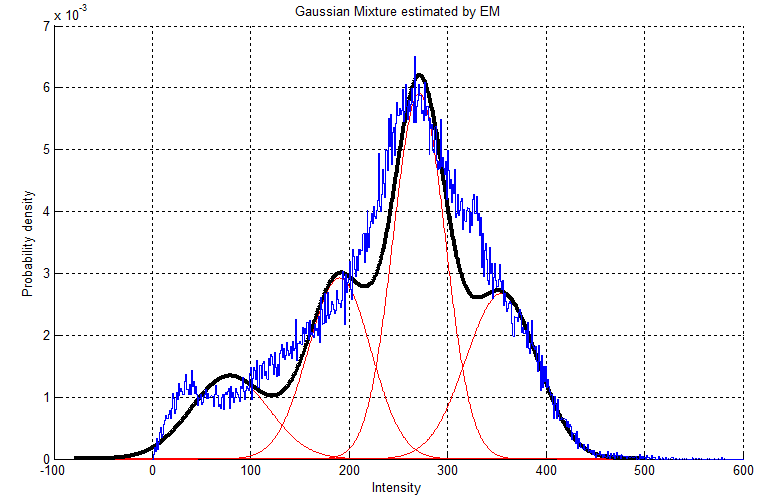 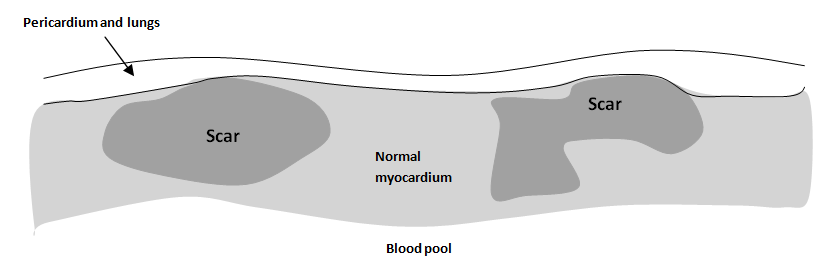 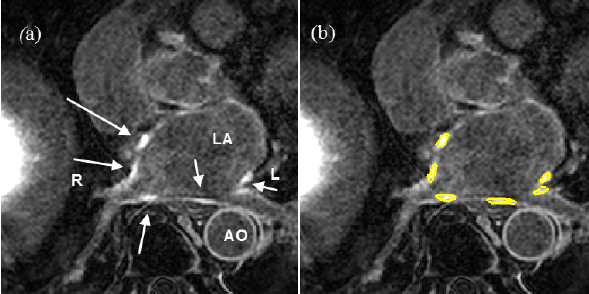 References: 
1. R. Karim, A. Arujuna, R. Housden, et  al. A Method to Standardize Quantification of Left Atrial Scar From Delayed-Enhancement MR Images, IEEE Translation Engineering in Health and Medicine, 2014
Clinical Application
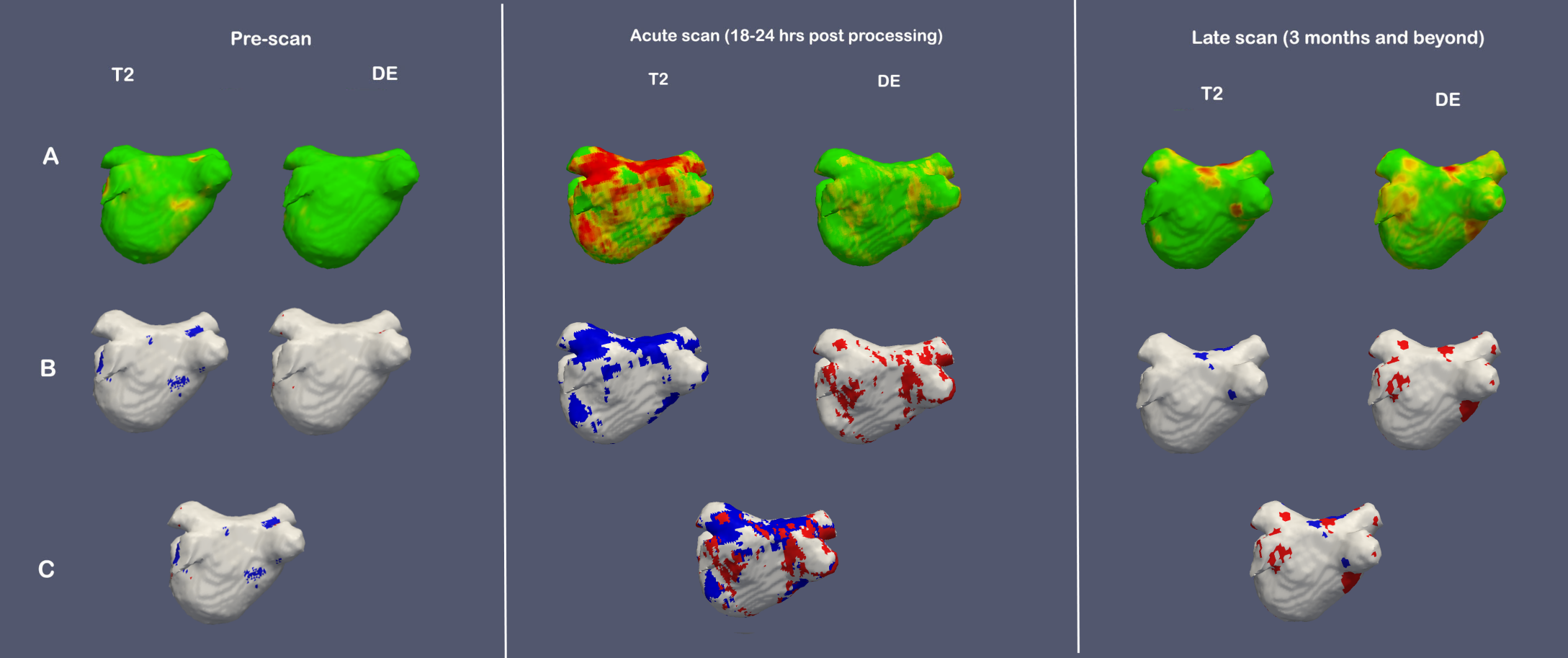 References: 
1 A. Arujuna, R. Karim, D. Caulfield, B. Knowles, K. Rhode, T. Schaeffter, B. Kato, C. A. Rinaldi, M. Cooklin, R. Razavi, M. O’Neill and J. Gill , Acute pulmonary vein isolation achieved by a combination of reversible and irreversible atrial injury following catheter ablation. Evidence from MRI. Circulation: Arrhythmia and Electrophysiology, 2012.
Visualization of Left atrium
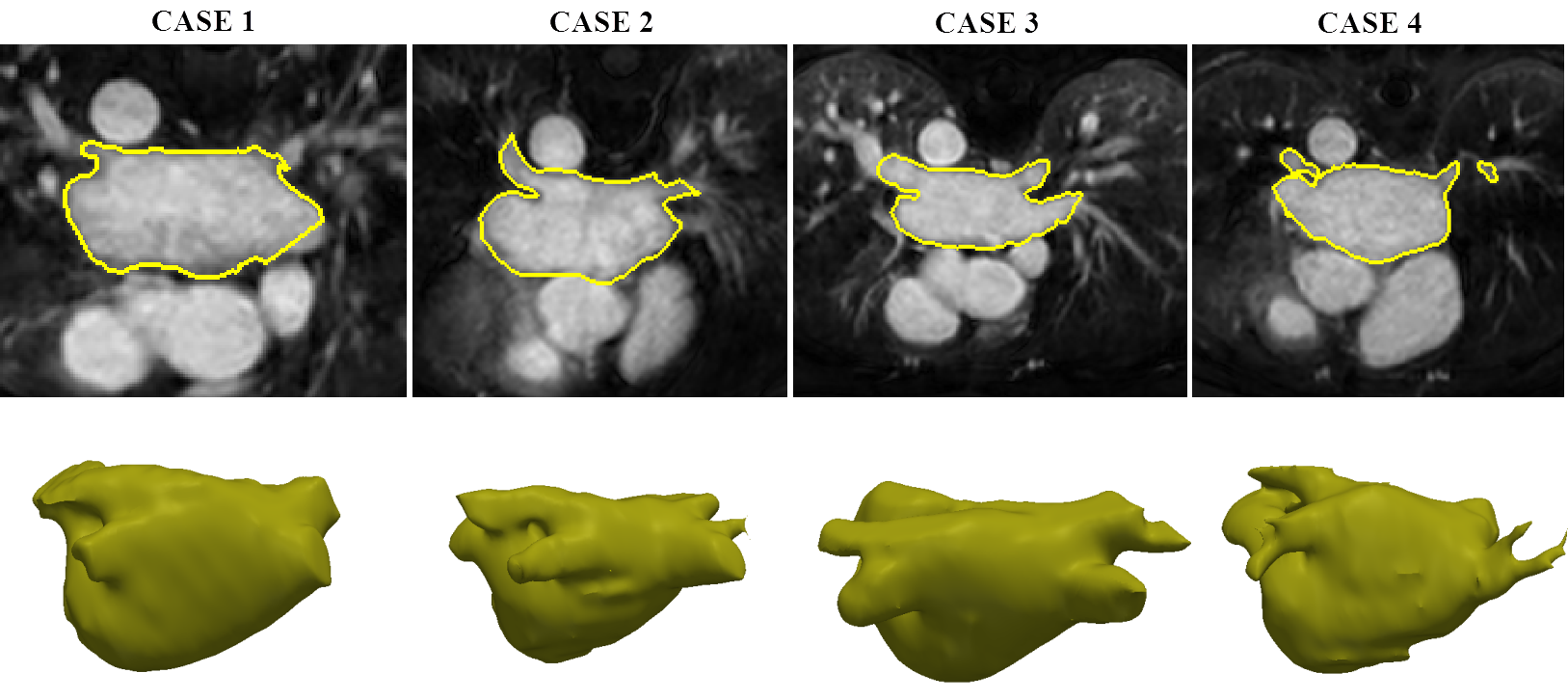 Visualization of Left atrium
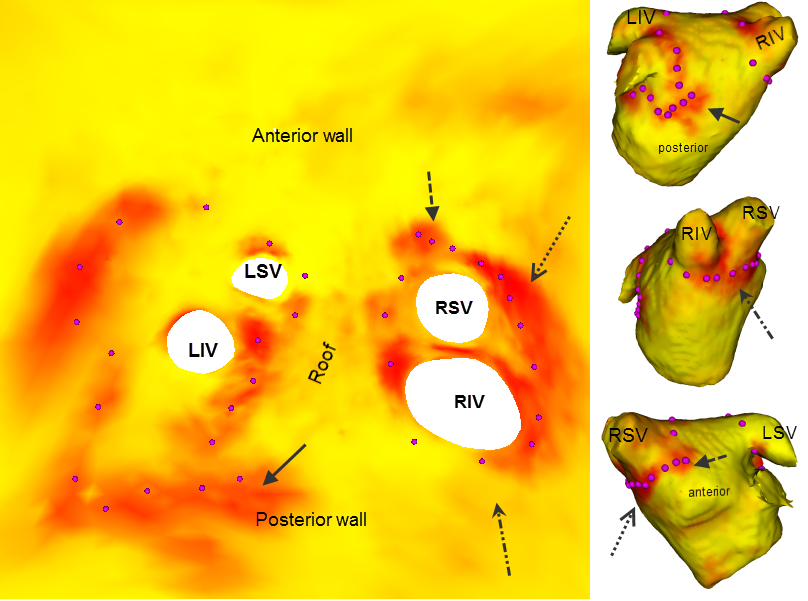 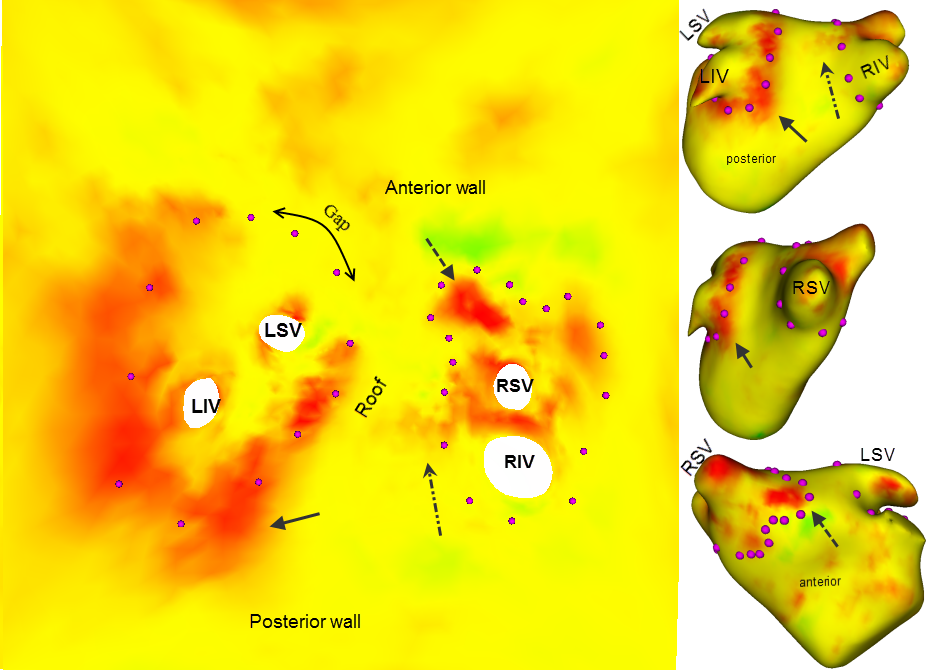 References: 
1. Karim R, Ma Y, Munjung J, Housden RJ, et al. Surface flattening of the human left atrium and proof-off-concept clinical application, Computerized Medical Imaging and Graphics, 2014 .
Clinical Application
Left atrium Standard Template
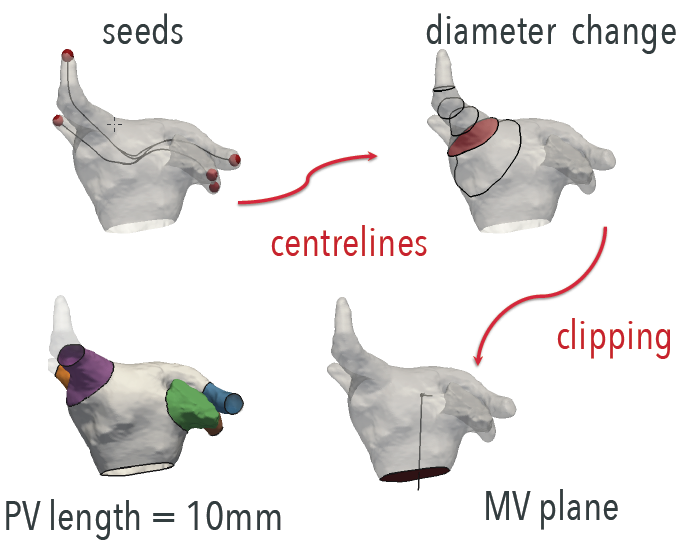 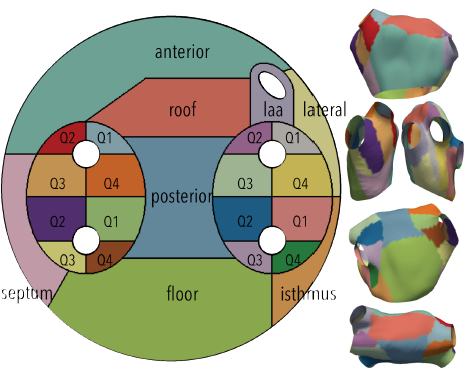 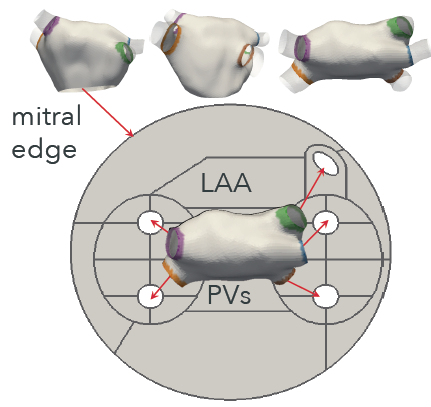 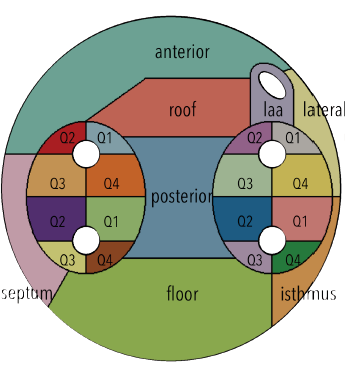 Left atrium Standard Template
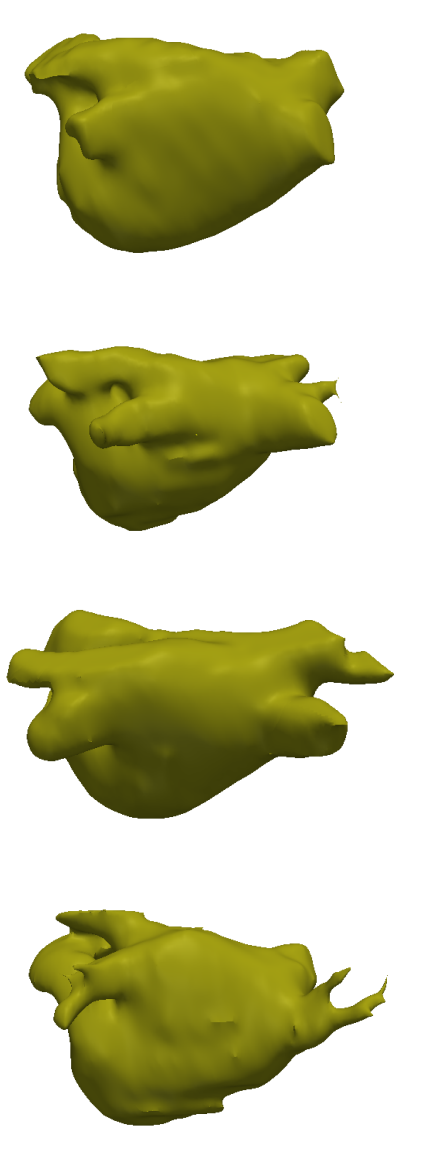 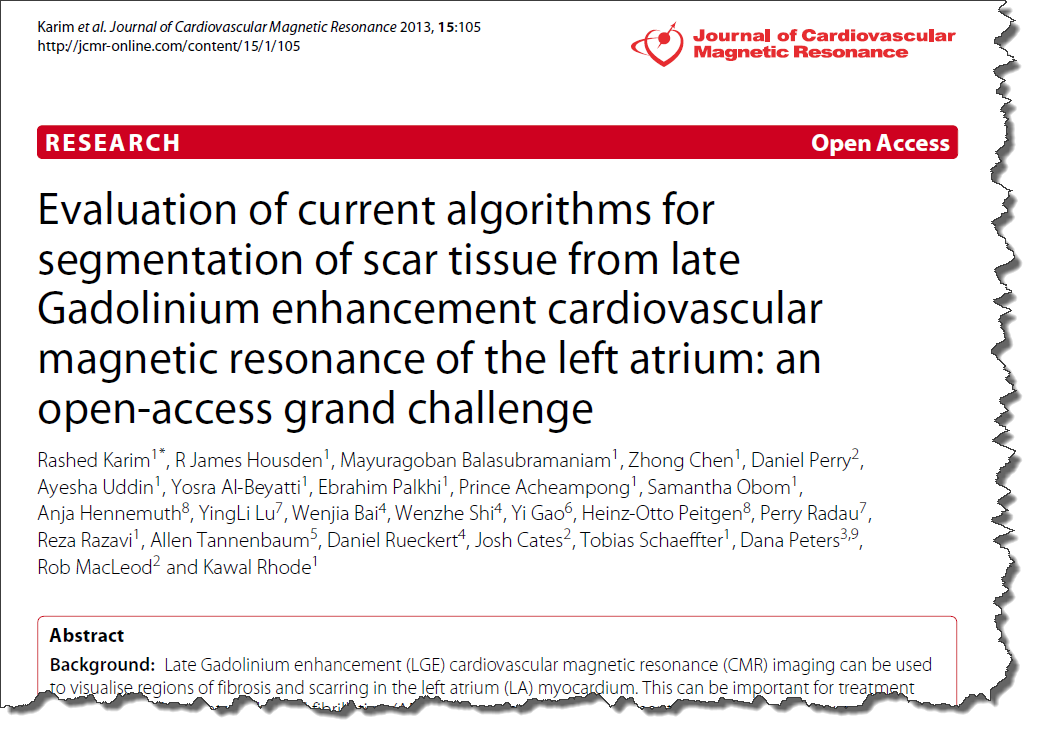 Late enhancement CMR Database
Left atrium DE-MRI challenge1
30 Pre and 30 Post-ablation DE-MRI
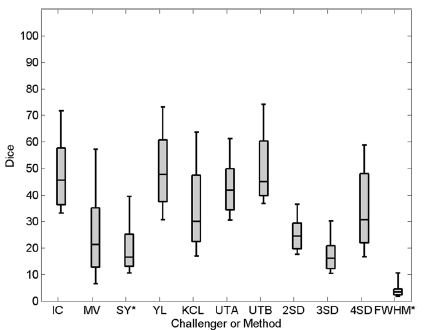 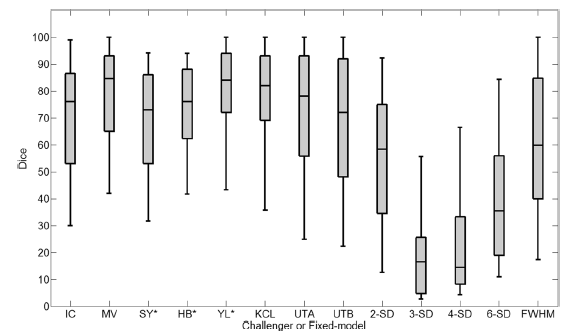 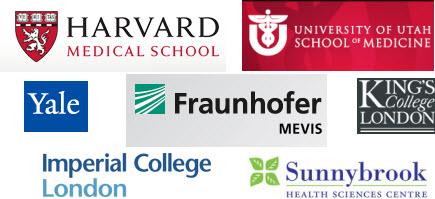 References: 
1. Karim R, Housden James, R. Balasubramaniam M., et al. Evaluation of current algorithms for segmentation of scar tissue from late Gadolinium enhancement cardiovascular magnetic resonance of the left atrium. Journal of Cardiovascular Magnetic Resonance 2013.
Late enhancement CMR Database
http://www.doc.ic.ac.uk/~rkarim/lv_framework/
Acknowledgments
Dr. Kawal Rhode
Prof. Reza Razavi
Dr. Aruna Arujuna
Dr. R. James Housden 
Dr. Jaswinder Gill 
Prof. C. Aldo Rinaldi
Dr. Christian Sohns 
Dr. Mark O’Neill 
Dr. YingLiang Ma
Dr. Catalina-Tobon Gomez
Dr. Zhong Chen
Prof. Tobias Schaeffter
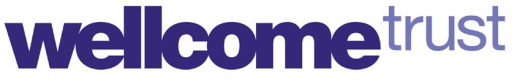 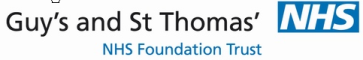 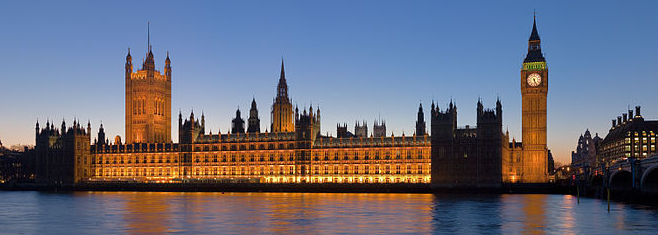 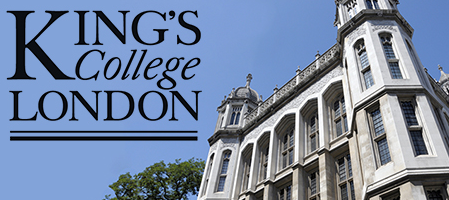